McIDAS Users’ GroupMUG Update
Becky Schaffer
Program Manager
McIDAS User Services
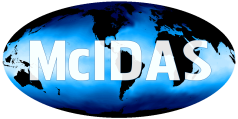 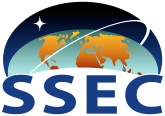 2015 MUG Meeting – Madison WI – June 8-9
MUG Update
What’s New in 2015
MUG Personnel
McIDAS-V
McIDAS Support
What’s New in 2015 –Happy Anniversary!
2013 was the 40th anniversary of McIDAS
2014 was the 25th anniversary of
the McIDAS Users’ Group
2015 is the 50th anniversary of SSEC!!!
What’s New in 2015 –New MUG Members
GeoModel Solar		- Bratislava, Slovakia
Iteris, Inc.		- Grand Forks, North Dakota
Malaysian Meteorological Department		- Petaling Jaya, Malaysia
NOAA STAR		- College Park, Maryland
The total number of MUG Sites has stayed at ~40 sites for ~15 years.
What’s New in 2015 –Upcoming –X Releases
2015.1 - June 2015
	- Includes only Himawari updates- Required to view local & remote Himawari data
2015.2 – late summer 2015 	- Full release	
	- Includes GOES-R updates- INSAT-3D will be released when we receive corrected calibration equations from India.- XCD will include a beta release of the new XCD
What’s New in 2015 – OS Support for –X
What’s New in 2015 – OS Support for -X
We’ll evaluate Windows 8 and beyond when they’re supported at the University of Wisconsin SSEC.
What’s New in 2015 – OS Support for -X
We will evaluate 7.0 when it's supported at the University of Wisconsin SSEC.
What’s New in 2015 – OS Support for -X
What’s New in 2015 – OS Support for -X
The Solaris operating system is now maintained by Oracle. SSEC tests on Sun Solaris 10, which was purchased before Oracle acquired Sun Microsystems.
What’s New in 2015 – 2016 MUG Fees Announced
2016 MUG Fees
McIDAS (increased 5% over 2015)
		SX (1-2 workstations)		$  9,360
		DX (3-5 workstations)		$18,720
		MX (6+ workstations)		$37,440	
XCD (increased 5% over 2015) 	$13,620
SDI (remained the same as 2015) 	$  8,340
MUG Personnel –Current MUG Staff
Kevin Baggett: -XCD programming
Jon Beavers:  -V programming
Bob Carp: Help Desk, testing, and documentation
Jay Heinzelman: Help Desk and testing
Rick Kohrs: Help Desk and programming
Zach Murphy (student):  Testing
Dave Parker:  Systems programming
Barry Roth: Help Desk and documentation
MUG Personnel – Programmers
McIDAS-V –Unidata Collaboration
Working Together on VisAD, IDV, -V
Combined –V / IDV Developers Meeting in Madison, November 2011
Monthly Teleconferences
Merged our developer tools (git, redmine)
MUG testers helping to test new functionality coming from IDV
McIDAS-V – Training and Outreach
Demonstrations
AMS Annual Meeting	Atlanta GA (2014) & Phoenix AZ (2015)
NOAA Satellite Science Week	Madison WI (2014) & Boulder CO (2015)
EUMETSAT Meteorological Satellite Conference	Vienna (2013) & Geneva (2014)
AGU Conference	San Francisco CA (2014 & 2015)
McIDAS-V –Training and Outreach
McIDAS-V is now used in…
numerous research projects
the NOAA Environmental Visualization Lab
Satellite Meteorology classes 	(Miss State, Texas A&M, Wisconsin)
EUMETSAT/CIMSS International Summer School
visualizing data from the EUMETCast datastream
McIDAS-V –Usage Statistics
2014 Usage 
~3,000 interactive GUI sessions and ~25,000 scripts run /month 
~1,000 users registered for the User Support Forums
McIDAS Support – McIDAS-V Support Forums
Announced in January 2009 with beta1 release
Currently, we have…
1,007 members!!!
1,101 topics
4,731 posts
Users of McIDAS-V are encouraged to answer the forum questions of other users and to share their knowledge and expertise.

	   http://www.ssec.wisc.edu/mcidas/forums
McIDAS Support –User Support Requests
With so many new non-paying users, how do we prioritize our support?
McIDAS-X, –XCD and SDI questions from MUG members
McIDAS-V questions from MUG members
McIDAS-V questions from non-MUG users

	ALL bug reports are put into the  McIDAS Inquiry System
McIDAS Support –How long will –X be supported?
Plan to continue to release –X as needed for bugs & data/satellite changes (1 or 2 times per year)
Plan to support –X through the current GVAR program, which looks like it will be about 2020
No immediate plans for support fee structure changes
MUG members will continue to receive priority support for –X and –V 
Until –V can fully function as a replacement for -X, which will be years down the road, not much will change. 
New development likely done in –V rather than –X
McIDAS Support –Your Transition from –X to -V
McIDAS-X will be supported through the current GVAR program, which looks like it will be about 2020. 
New feature development will likely be done in –V rather than in –X, but –X is still being supported.
We’re still updating for OS upgrades.
We’re still creating servers for new satellites.
If –X works for you, then stay with –X.  When new features or data types come along in –V, then do your new development in –V.
If you need help with the new development, contact the McIDAS Help Desk.
McIDAS Support –Looking for more user input!
Use the McIDAS-V Support Forums
Join the McIDAS Advisory Committee
Fill out the Site Survey at the end of the meeting on Tuesday
What updates are needed in the documentation?
What features should be in new versions?
What data types do you need to read/write?
Do you anticipate switching to –V? If so, when?
If you have specific development needs, contact me about helping to fund development
In Summary…
McIDAS Users’ Group is still going strong!
MUG Membership staying steady for –X, -XCD, and SDI  still our #1 Priority
McIDAS-X will be fully supported through the GOES-R Program 
If –X works for you, then stay with –X.  When new features or data types are added in –V, then do your new development in –V.
McIDAS-V downloads and forum membership growing every day
We need input from you to make all of McIDAS better for everyone!
THANK YOU!!!